Chapter 5
Early Atomic Theory and Structure
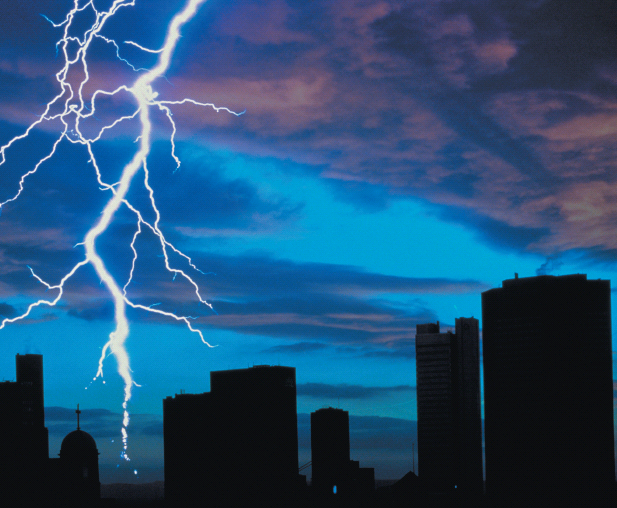 Lightning occurs when electrons move to neutralize a charge difference between the clouds and the Earth
Introduction to General, Organic, and Biochemistry 10e
John Wiley & Sons, Inc
Morris Hein, Scott Pattison, and Susan Arena
Early Thoughts
The earliest models of the atom were developed by the ancient Greek philosophers.
Empedocles (about 440 B.C.) stated that all matter was composed of four “elements” – earth, wind, fire and water.
Democritus (about 470-370 B.C.) thought all forms of matter were composed of tiny indivisible particles, called atoms, derived from the Greek work for indivisible.
Copyright 2012 John Wiley & Sons, Inc
Dalton’s Model of the Atom (1803-1810)
Elements are composed of minute, indivisible particles called atoms.
Atoms are made up of smaller particles
Atoms of the same element are alike in mass and size.
Isotopes of elements exist
Atoms of different elements have different masses and sizes.
Isotopes like C-14 and N-14 make this incorrect
Copyright 2012 John Wiley & Sons, Inc
Dalton’s Model of the Atom (cont.)
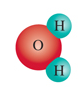 Chemical compounds are formed by the union of two or more atoms of different elements.
Atoms combine to form compounds in simple numerical ratios.
Atoms of two elements may combine in different ratios to form more than one compound.
H2O
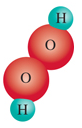 H2O2
Copyright 2012 John Wiley & Sons, Inc
Composition of Compounds
Law of definite composition states that a compound always contains two or more elements chemically combined in a definite proportion by mass.
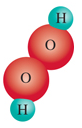 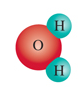 Copyright 2012 John Wiley & Sons, Inc
Law of Multiple Proportions
Atoms of two or more elements may combine in different ratios to produce more than one compound.
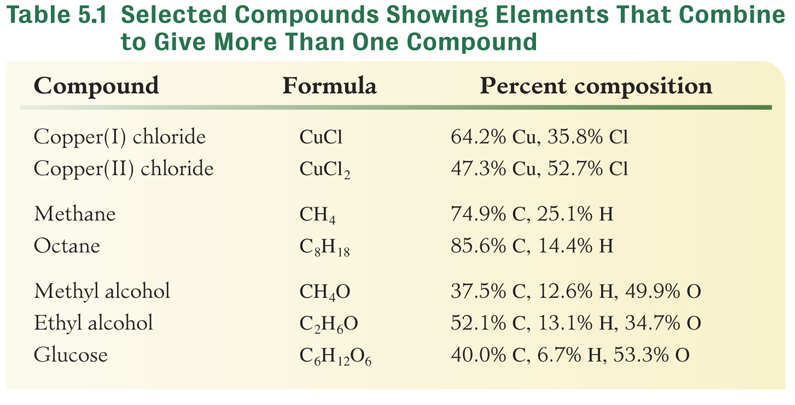 Copyright 2012 John Wiley & Sons, Inc
Your Turn!
Which of the following statements in Dalton’s atomic theory has had to be modified or discarded in modern atomic theory?
Atoms of the same element are alike in mass and size.
Chemical compounds are formed by the union of two or more atoms of different elements.
Atoms combine to form compounds in simple numerical ratios.
Copyright 2012 John Wiley & Sons, Inc
Your Turn!
Which pair of formulas illustrates the law of multiple proportions?
CH3Cl and CH3OH
H2O and HOH
CuCl2 and CuBr
Na2O and Na2O2
Copyright 2012 John Wiley & Sons, Inc
Subatomic Parts of the Atom
Cathode Rays (Electrons)
Discovered by J. J. Thomson in 1897
Travel in straight lines
Are negatively charged
Are deflected by electrical and magnetic fields
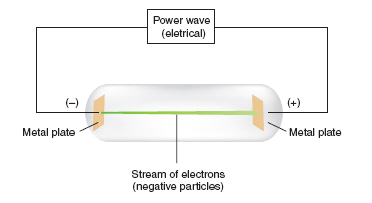 Copyright 2012 John Wiley & Sons, Inc
[Speaker Notes: Figure 5.3  Cathode ray tube.  A stream of electrons passes between electrodes.  The fast moving particles excite the gas inside the tube creating a greenish glow between the electrodes.]
Electrons
The electron (e-) is a particle with 
a mass of 9.110×10-28 g or 1/1837 mass of a hydrogen atom.
a relative charge of -1.
a diameter of less than 10-12 cm.
Copyright 2012 John Wiley & Sons, Inc
Your Turn!
Cathode rays are
Ions
Electrons
Protons
Neutrons
Copyright 2012 John Wiley & Sons, Inc
Subatomic Parts of the Atom
Protons
	A relative charge of +1.
	Mass is 1837 times the mass of an electron.
Thompson’s Plum Pudding Model (proposed in 1904)
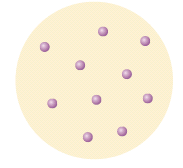 Copyright 2012 John Wiley & Sons, Inc
[Speaker Notes: Figure 5.4 Thompson’s Model of the Atom  In this early model of the atom, negative particles (electrons) were thought to be embedded in a positively charged sphere.  It is sometimes called the plum pudding model.]
Subatomic Parts of the Atom
J. J. Thompson proposed that ions result from the loss and gain of electrons
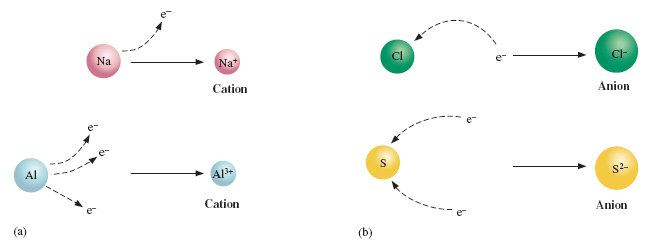 Copyright 2012 John Wiley & Sons, Inc
[Speaker Notes: Figure 5.5 (a) When one or more electrons are lost from an atom, a cation is formed.  (b) When one or more electrons are added to a neutral atom, an anion is formed.]
Subatomic Parts of the Atom
Neutrons
	Discovered by James Chadwick in 1932.
	Neutral charge
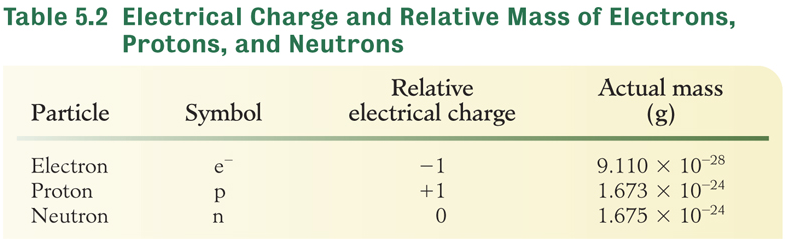 Copyright 2012 John Wiley & Sons, Inc
Your Turn!
A proton is a
Cation
Anion
None of the above
Copyright 2012 John Wiley & Sons, Inc
Your Turn!
A neutron is a
Cation
Anion
None of the above
Copyright 2012 John Wiley & Sons, Inc
Your Turn!
What is the relative mass of an electron?
Slightly larger than a proton
Slightly smaller than a proton
1/1837 the mass of a proton
Copyright 2012 John Wiley & Sons, Inc
The Nuclear Atom
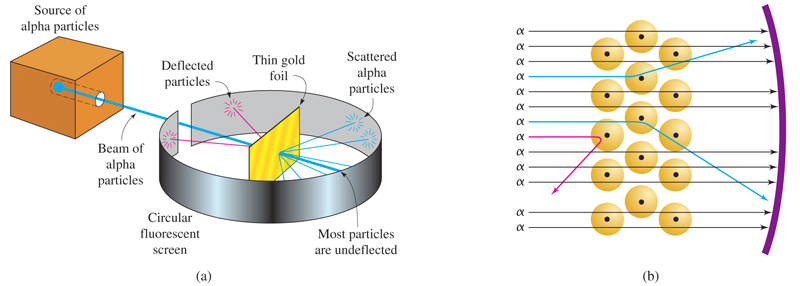 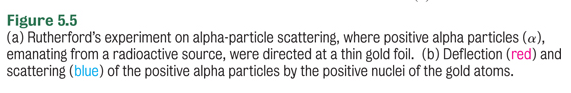 Copyright 2012 John Wiley & Sons, Inc
Nuclear Atom
Protons and neutrons make up the dense, positive nucleus. 
Electrons occupy the empty space outside the nucleus.
A neutral atom contains the same number of electrons and protons.
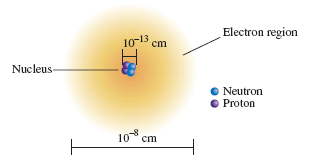 Copyright 2012 John Wiley & Sons, Inc
[Speaker Notes: Figure 5.7  In the nuclear model of the atom, protons (p) and neutrons (n) are located in the nucleus.  The electrons are found in the remainder of the atom (which is mostly empty space because electrons are very tiny).]
Your Turn!
The mass of an atom is primarily determined by the mass of its
Protons
Neutrons
Electrons
Protons and neutrons
Protons, neutrons and electrons
Copyright 2012 John Wiley & Sons, Inc
Atomic Number of the Elements
The atomic number of an element is the number of protons in the nucleus.
The atomic number determines the identity of the element.
Example:  Sodium has an atomic number of 11 so every sodium atom has 11 protons.
	Since a neutral atom of Na has 11 protons, it also has 11 electrons.
Copyright 2012 John Wiley & Sons, Inc
Your Turn!
Use a periodic table to determine the atomic number of potassium.  Which of the following is true?
Potassium has 15 protons and 15 electrons.
Potassium has 15 protons and 31 electrons.
Potassium has 19 protons and 19 electrons.
Potassium has 19 protons and 39 electrons.
Copyright 2012 John Wiley & Sons, Inc
Isotopic Notation
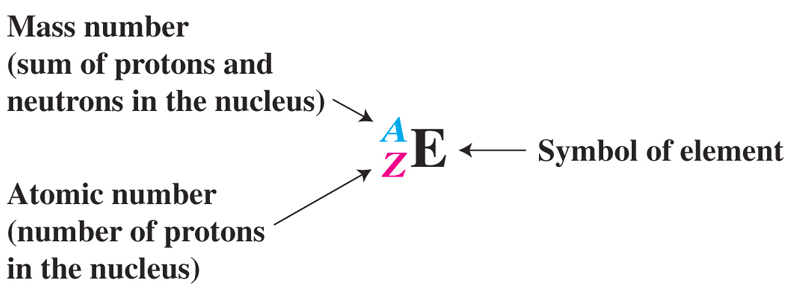 Phosphorus-31 is the only stable P isotope.
The neutral atom has 15 protons and 15 electrons.
Number of neutrons  = 31 - 15 = 16
Copyright 2012 John Wiley & Sons, Inc
Isotopes
Complete the table:
chlorine
17
37
17
17
20
lead
82
204
82
82
122
argon
18
38
18
18
20
Copyright 2012 John Wiley & Sons, Inc
Your Turn!
Carbon-14 dating involves measuring the amount of C-14 remaining in a fossil.  How many neutrons does this radioactive isotope have?
14
6
8
20
Copyright 2012 John Wiley & Sons, Inc
Your Turn!
Approximately 50.70% of all atoms of bromine are atoms. How many neutrons, protons and electrons does this isotope of bromine have?
79 neutrons, 35 protons and 35 electrons
44 neutrons, 35 protons and 35 electrons
35 neutrons, 79 protons and 35 electrons
44 neutrons, 35 protons and 44 electrons
79 neutrons, 35 protons and 44 electrons
Copyright 2012 John Wiley & Sons, Inc
Your Turn!
What is the mass number of an atom that contains 30 protons, 30 electrons, and 35 neutrons?
35
30
65
95
Copyright 2012 John Wiley & Sons, Inc
Atomic Mass
The mass of an atom is so small that a table of relative atomic masses using atomic mass units was devised.
The atomic mass unit (amu) is defined as 1/12 mass of a C-12 atom.  
	1 amu = 1.6606x10-24g
Atomic mass is a weighted average of the naturally occurring isotopes of an element compared to the atomic mass of carbon-12.
Copyright 2012 John Wiley & Sons, Inc
Atomic Mass
Atomic mass of Carbon:
98.97% 12C (12.000 amu) + 1.11% 13C (13.003 amu) = 12.01 amu
Copyright 2012 John Wiley & Sons, Inc
Your Turn
Bromine has two stable isotopes:  Br-79 (50.70%) and Br-81 (49.32%).  The atomic masses are 78.92 amu and 80.92 amu respectively.  Determine the average atomic mass of bromine.
50.70 amu
78.92 amu
80.00 amu
79.92 amu
Copyright 2012 John Wiley & Sons, Inc